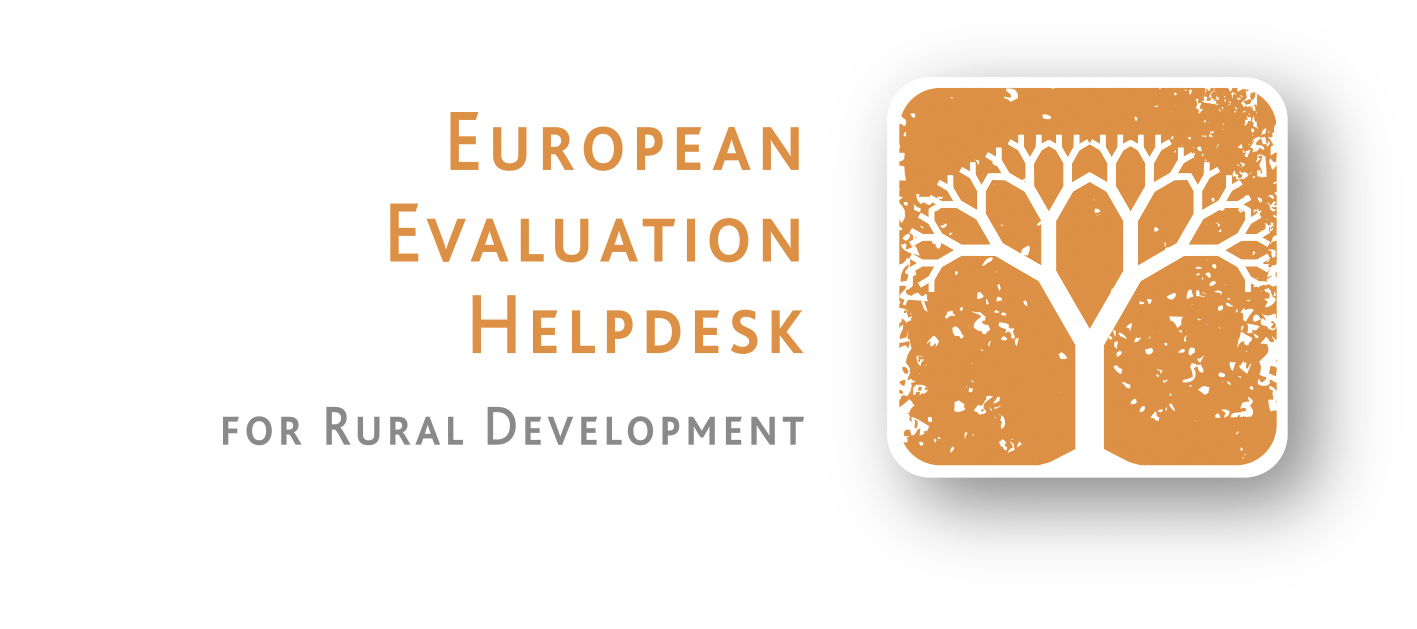 Capacity building on NRN evaluation
Nordic Baltic Networking Meeting, Jelgava (LV), 12 September 2016
Background
Art. 54 (2) Reg. (EU) 1305/2013
a)  Increase the involvement of stakeholders in the implementation of rural development 
b)  Improve the quality of implementation of rural development programmes 
c)  Inform the broader public and potential beneficiaries on rural development policy and funding opportunities 
d)  Foster innovation in agriculture, food production, forestry and rural areas
2
How to evaluate a NRN
Policy objectives
Evaluation questions and judgment criteria
Indicators
3
Preparing a NRN evaluation
Evaluation question to focus the evaluation and demonstrate the progress, achievements, effectiveness, efficiency and relevance
Judgment criteria to further define how to answer each EQ. It must be consistent with indicators
Methods / tools / indicators / data / other info to provide “food” for answering the EQ in a robust manner
4
Exercise
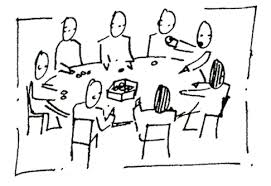 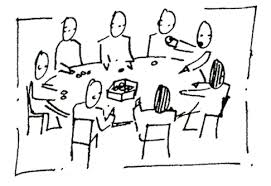 How to evaluate NRN’s objectives?
Objective a)
Objective c)
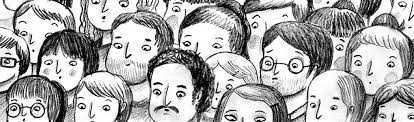 Objective b)
Objective d)
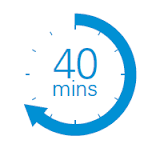 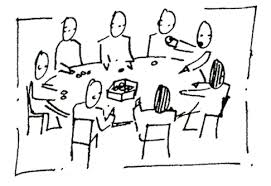 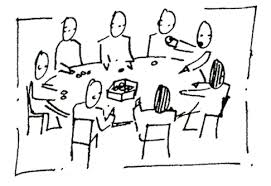 5
Exercise
Evaluation Questions;
Judgment criteria; Method,
indicators, data &  other info
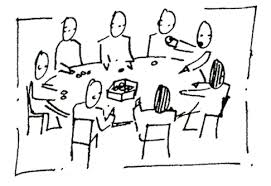 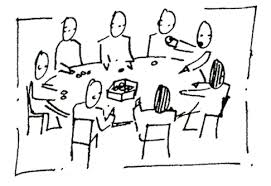 Objective a)
Objective c)
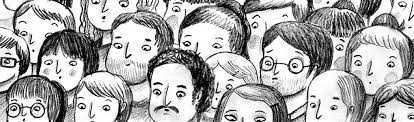 Objective b)
Objective d)
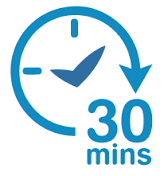 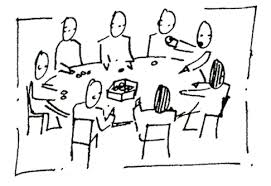 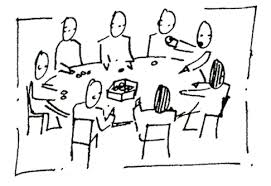 6
Outcome
7